Presentation EuPRAXIA-PP and ESFRI Agreements and Consortia
Ralph Assmann, INFN & DESY, Coordinator ESFRI and PP
Claudia Pelliccione, INFN, Project Officer EuPRAXIA-PP
Massimo Ferrario, INFN, Collaboration Board Chair
Collaboration Board Meeting, 25 Nov 2022, LNF, Frascati
Documents
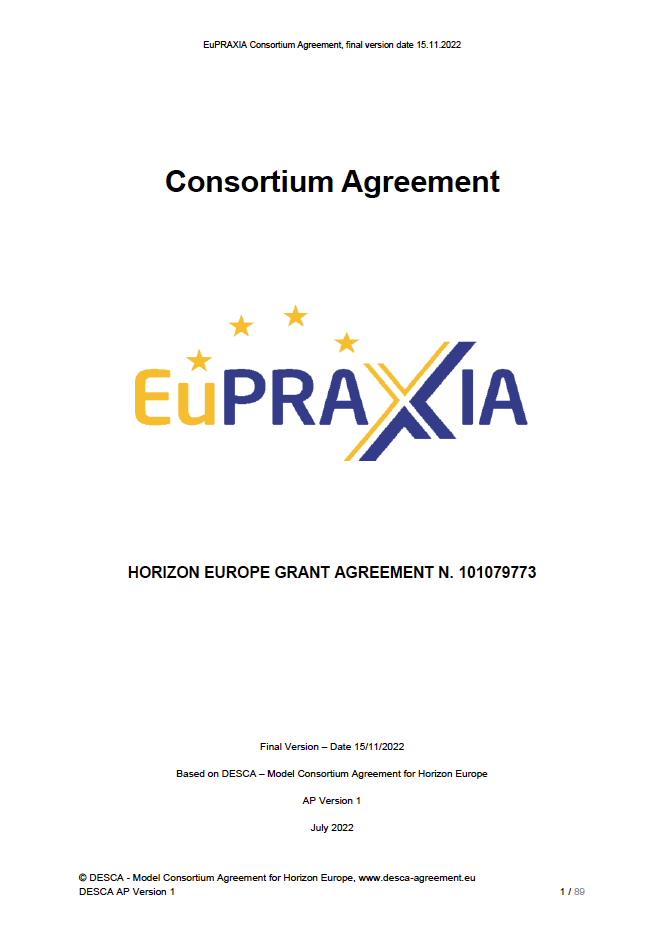 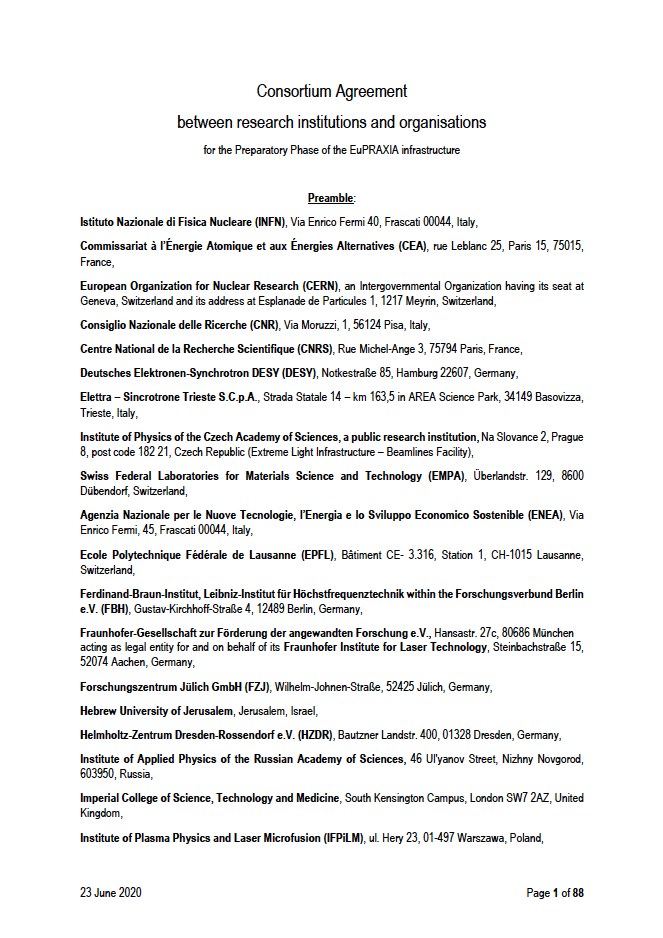 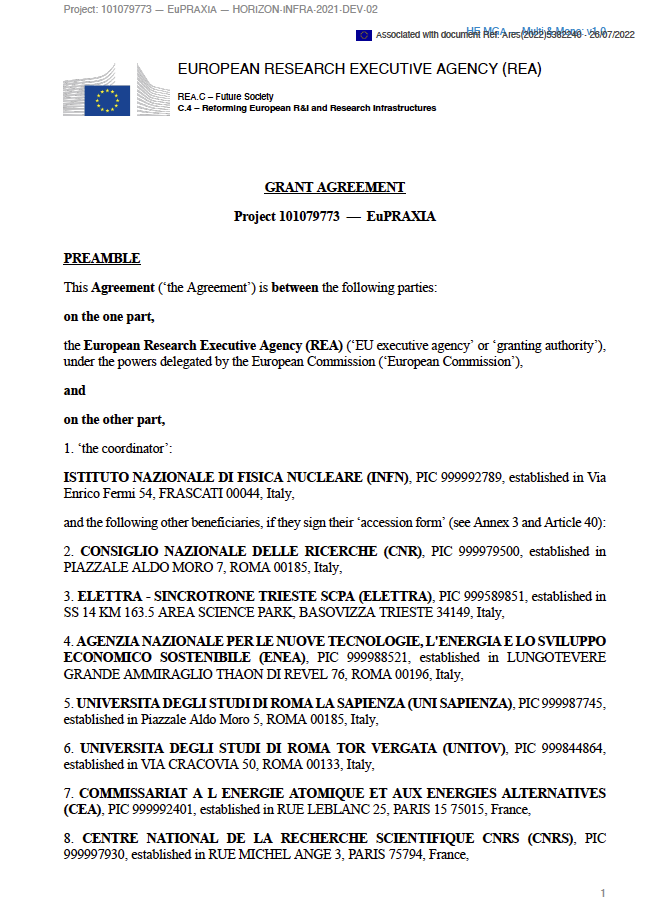 Insert author and occasion
2
Documents
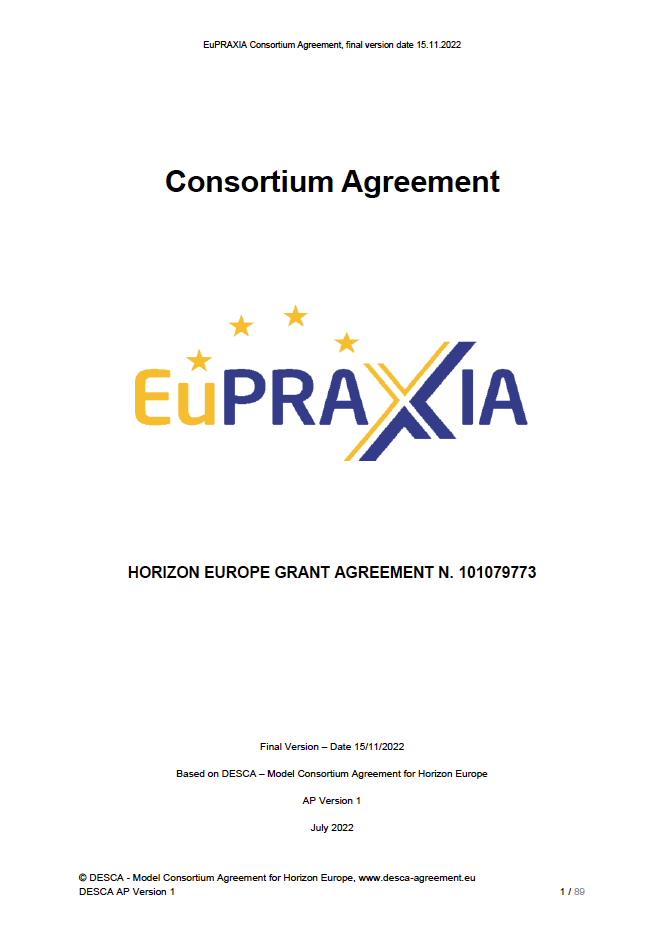 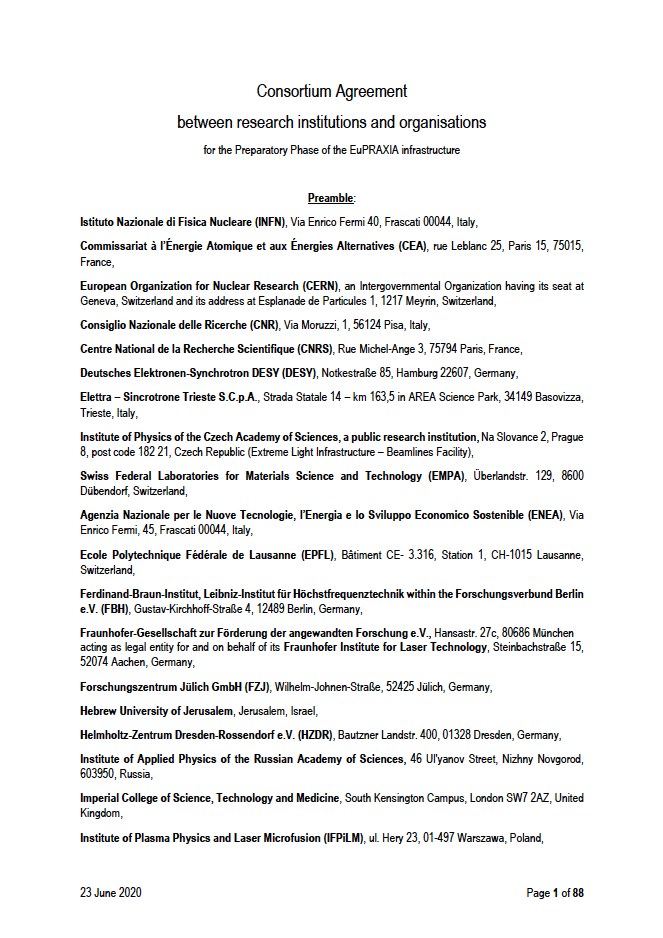 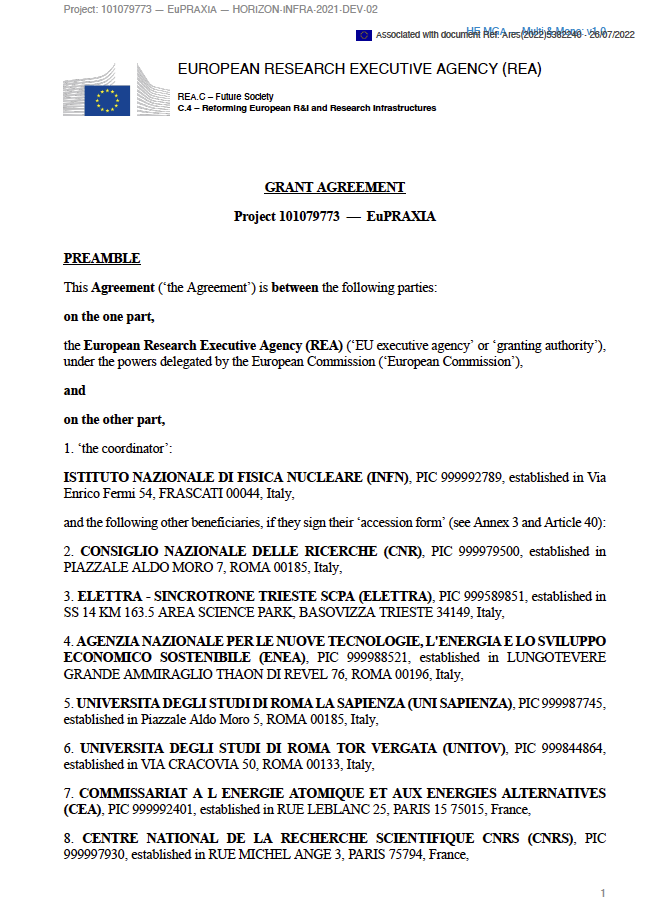 Insert author and occasion
3
ESFRI Consortium Members
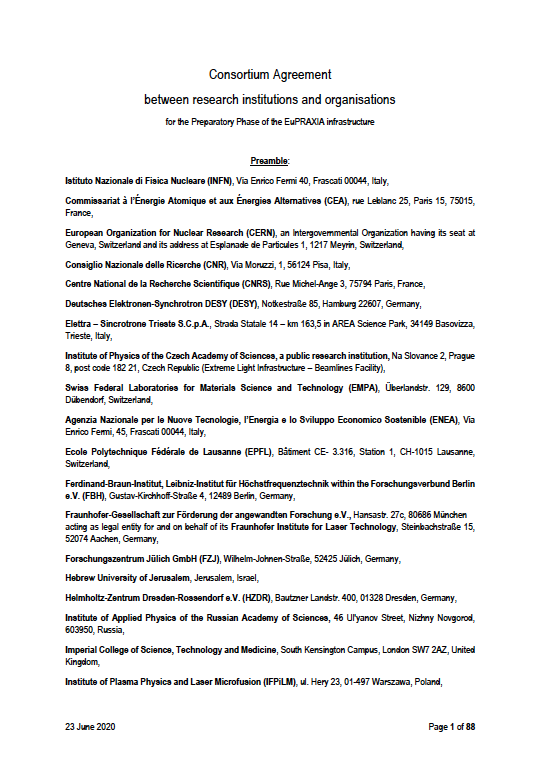 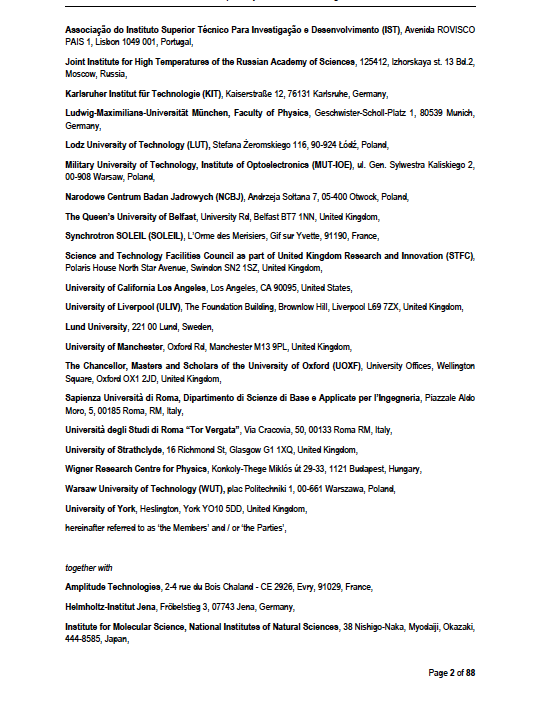 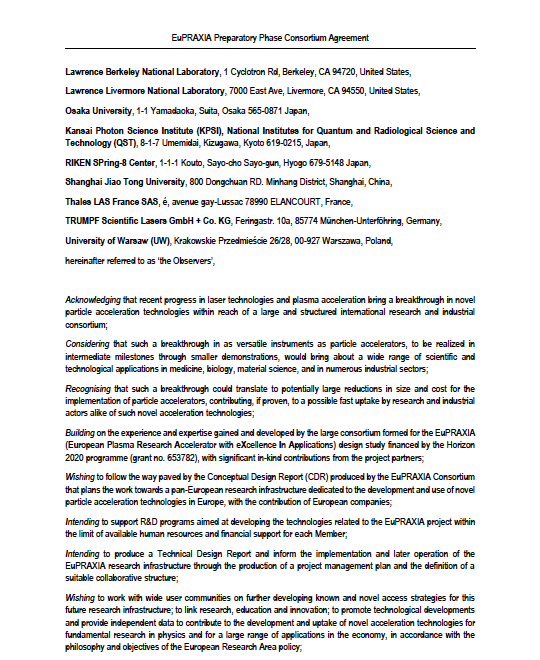 Insert author and occasion
4
ESFRI Consortium
Formed for the application to the ESFRI roadmap, based on CDR institutes plus additional new institutes
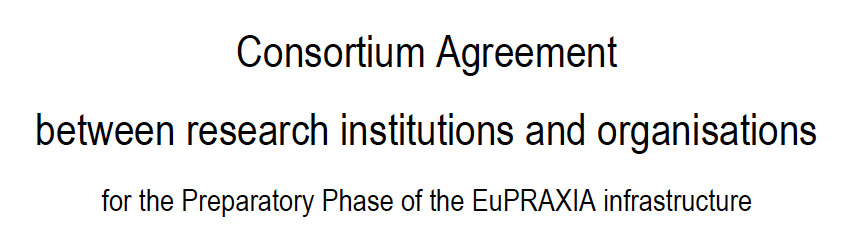 Insert author and occasion
5
ESFRI Consortium Agreement I
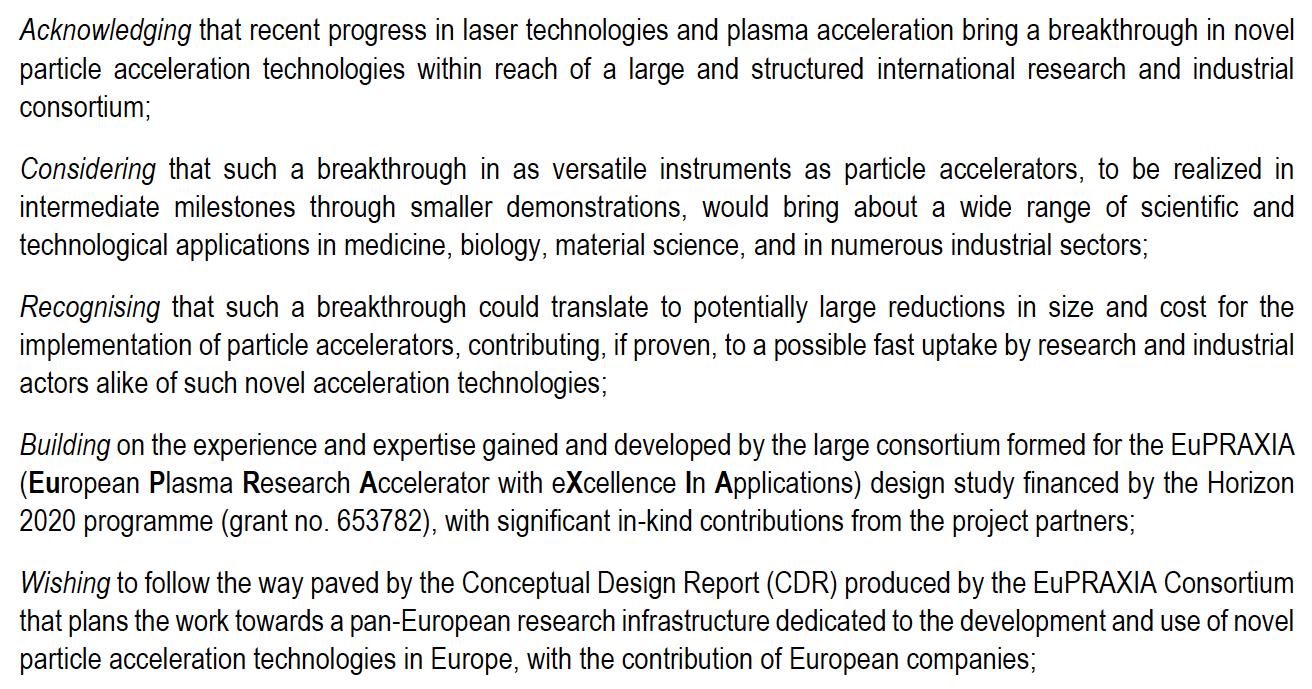 Insert author and occasion
6
ESFRI Consortium Agreement II
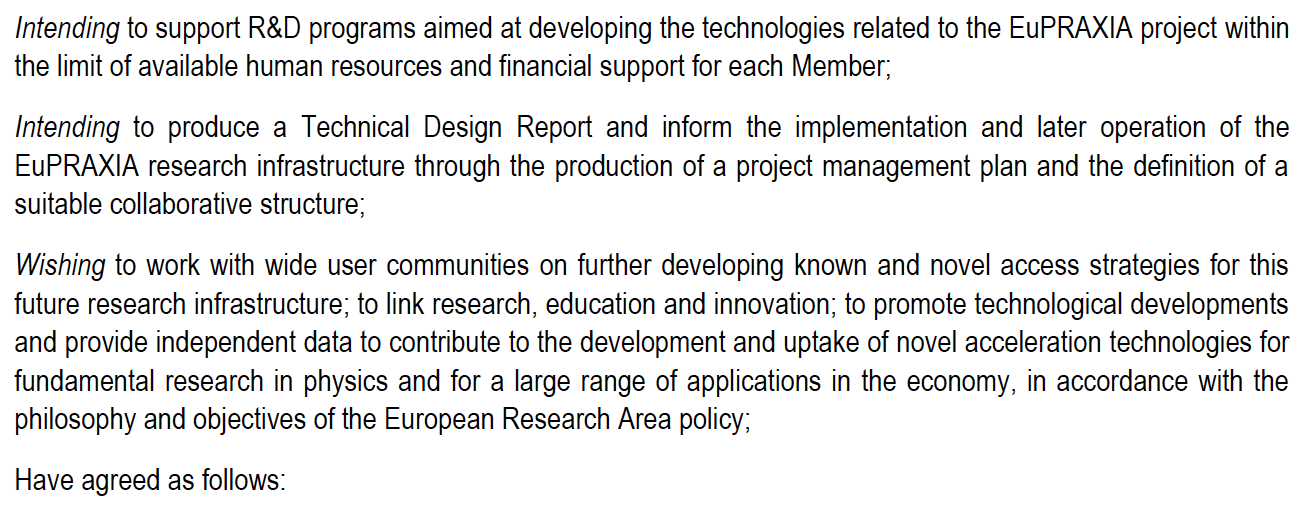 Insert author and occasion
7
ESFRI Consortium Agreement III
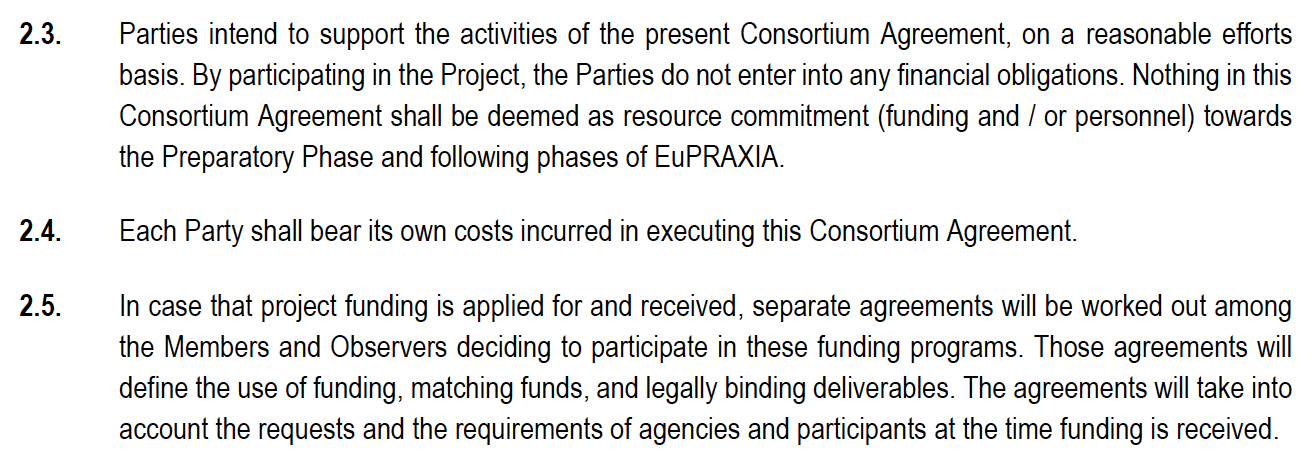 The ESFRI consortium had no resources assigned to it and no deliverables  therefore not adaptable to the EU funded Preparatory Phase project (also including UK, CH funding plus specified in-kind resources)  new consortium, inviting all ESFRI institutes
Insert author and occasion
8
Duration of ESFRI Consortium Agreement
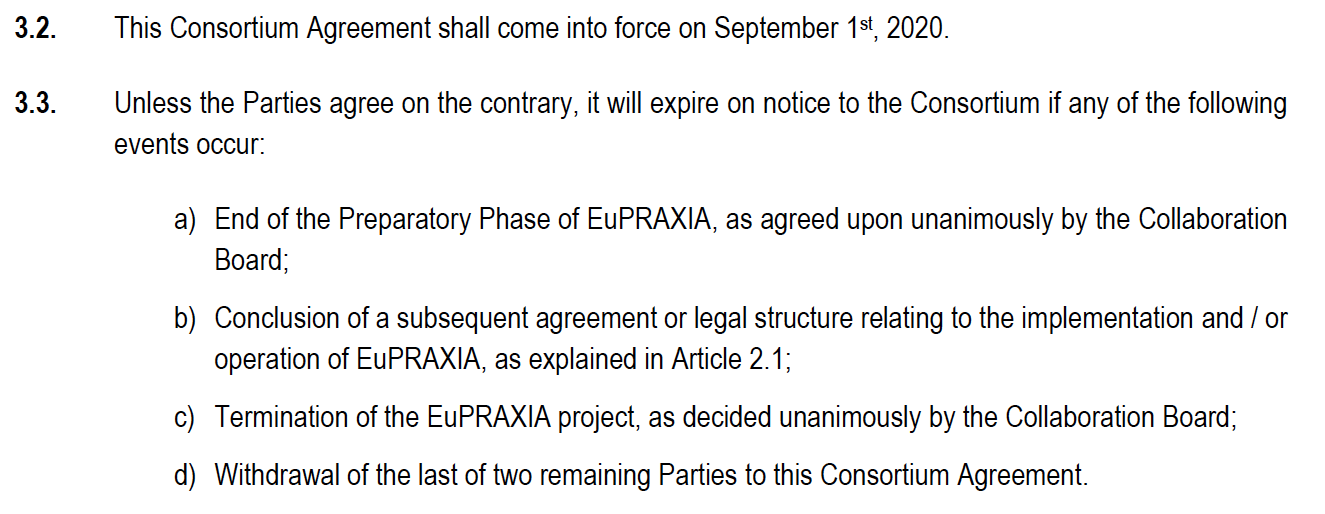 Insert author and occasion
9
Documents
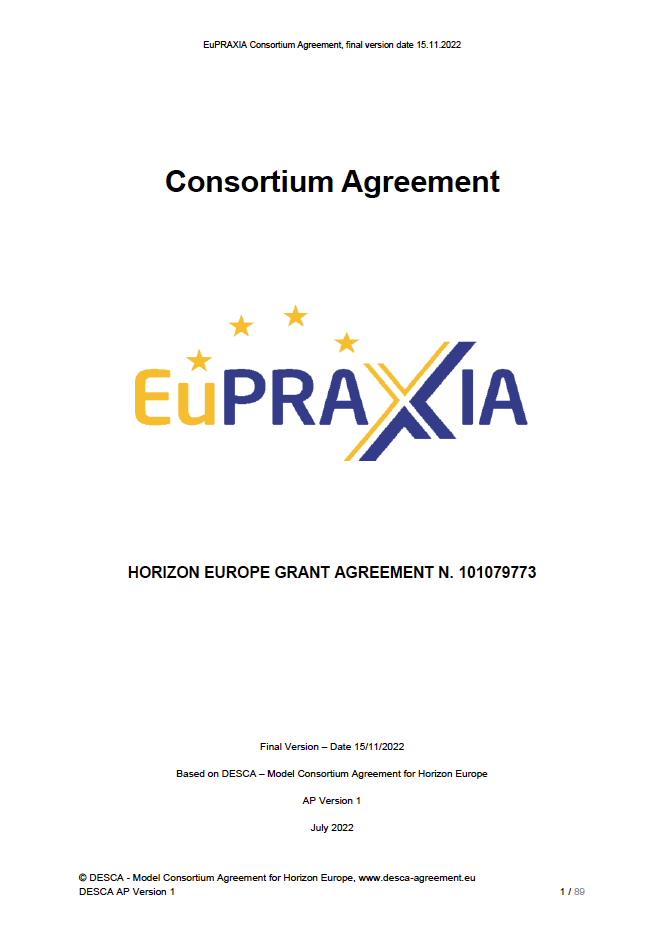 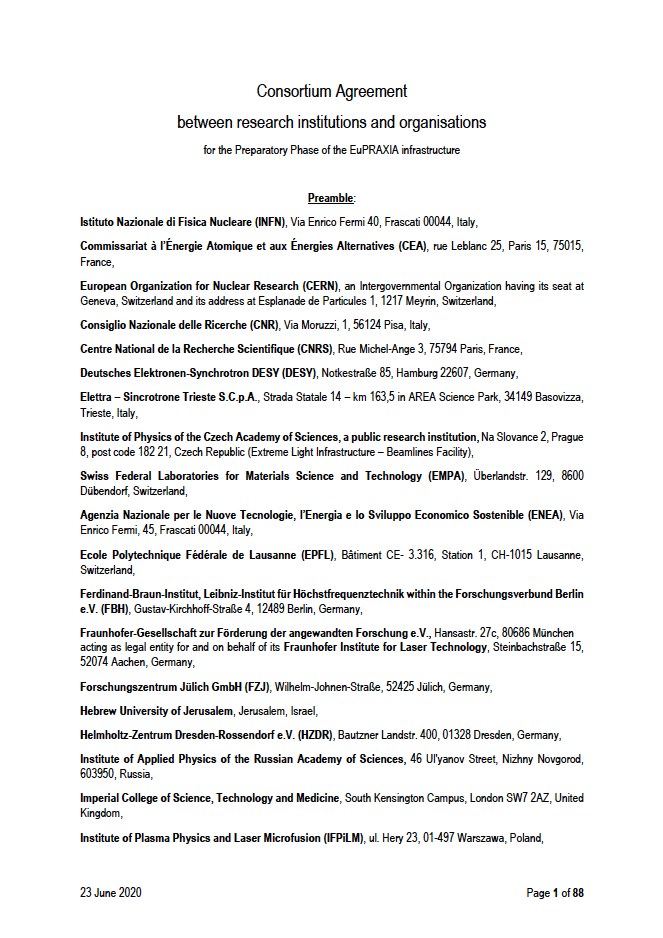 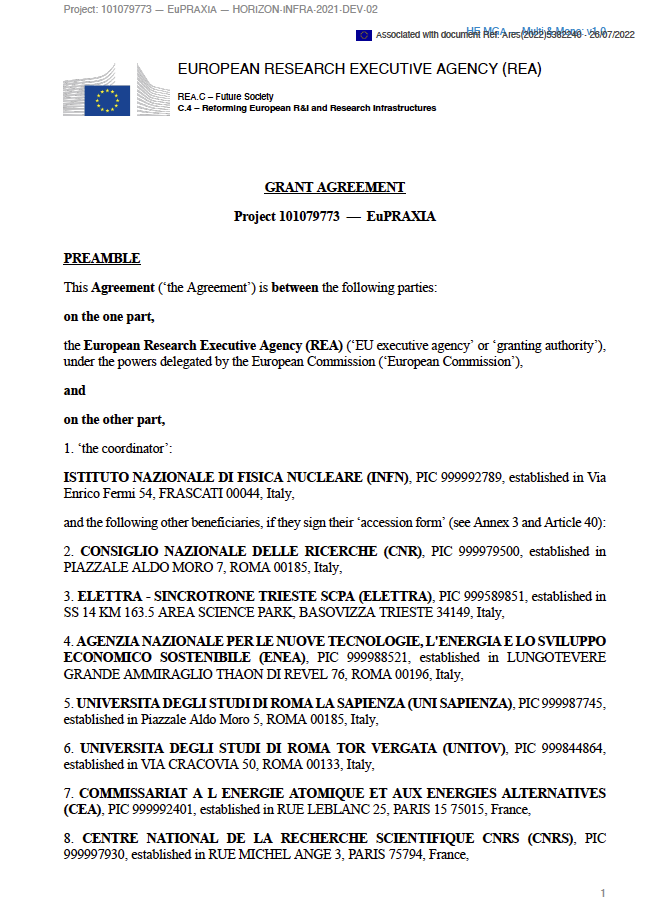 Insert author and occasion
10
Preparatory Phase Consortium Members
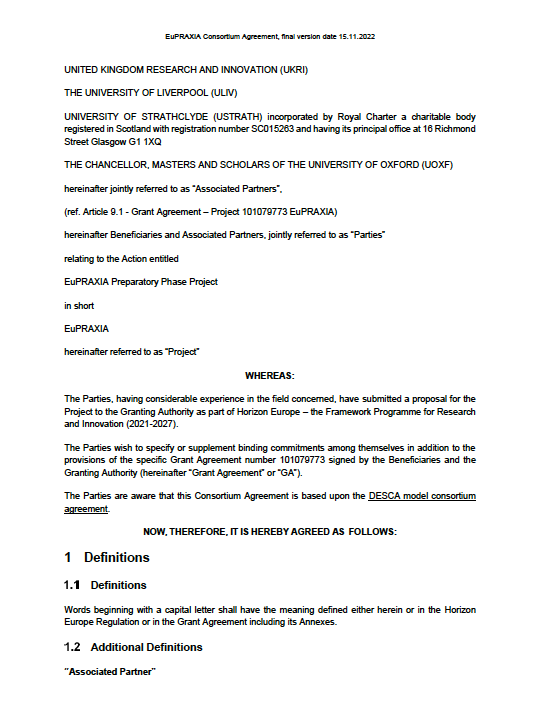 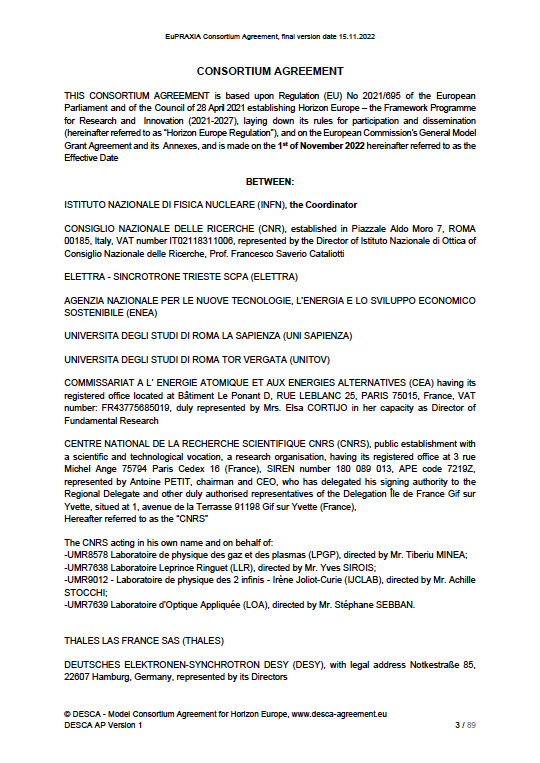 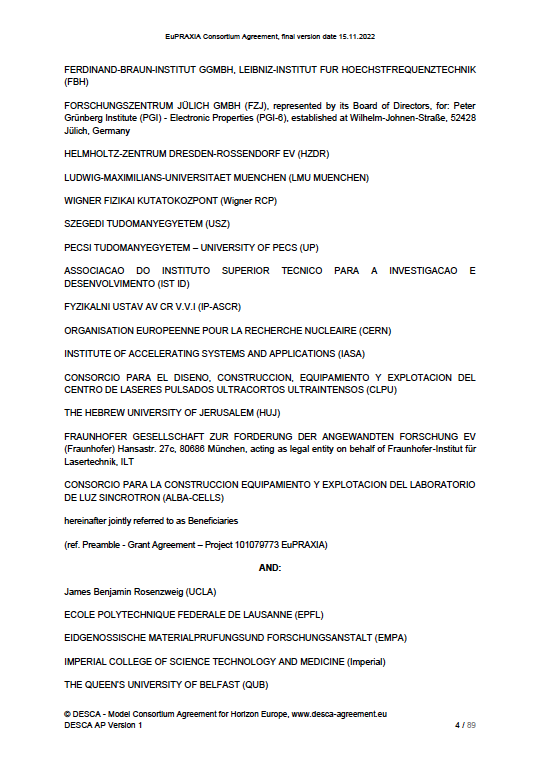 Insert author and occasion
11
Preparatory Phase Consortium Agreement I
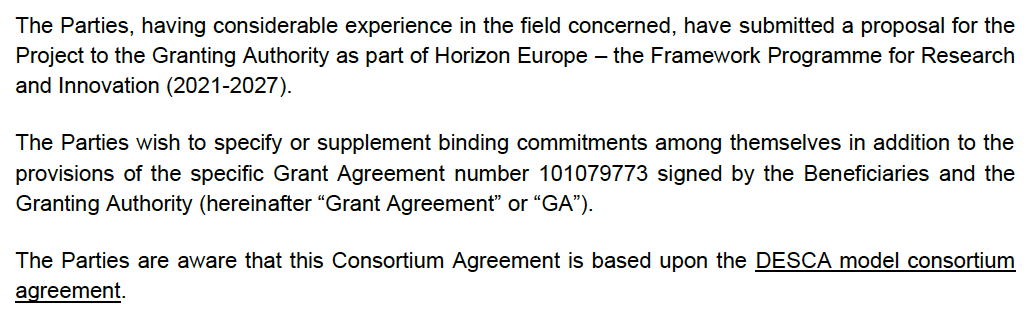 Insert author and occasion
12
Preparatory Phase Consortium Agreement II
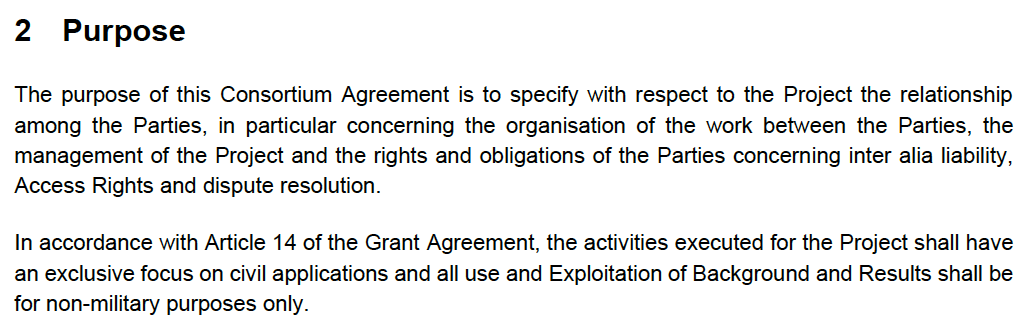 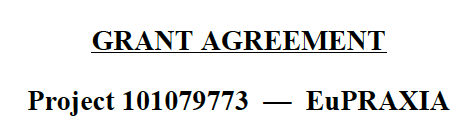 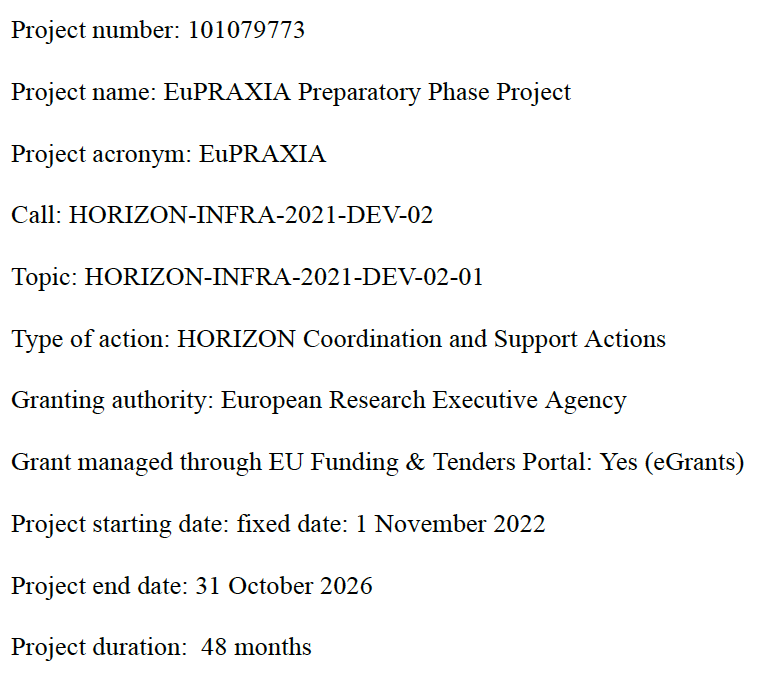 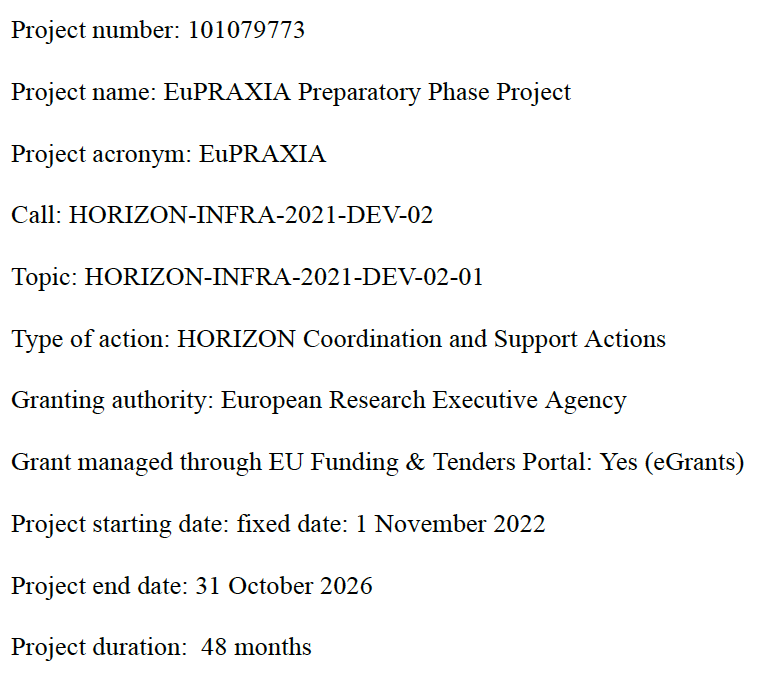 Insert author and occasion
13
Duration of Preparatory Phase Consortium Agreement
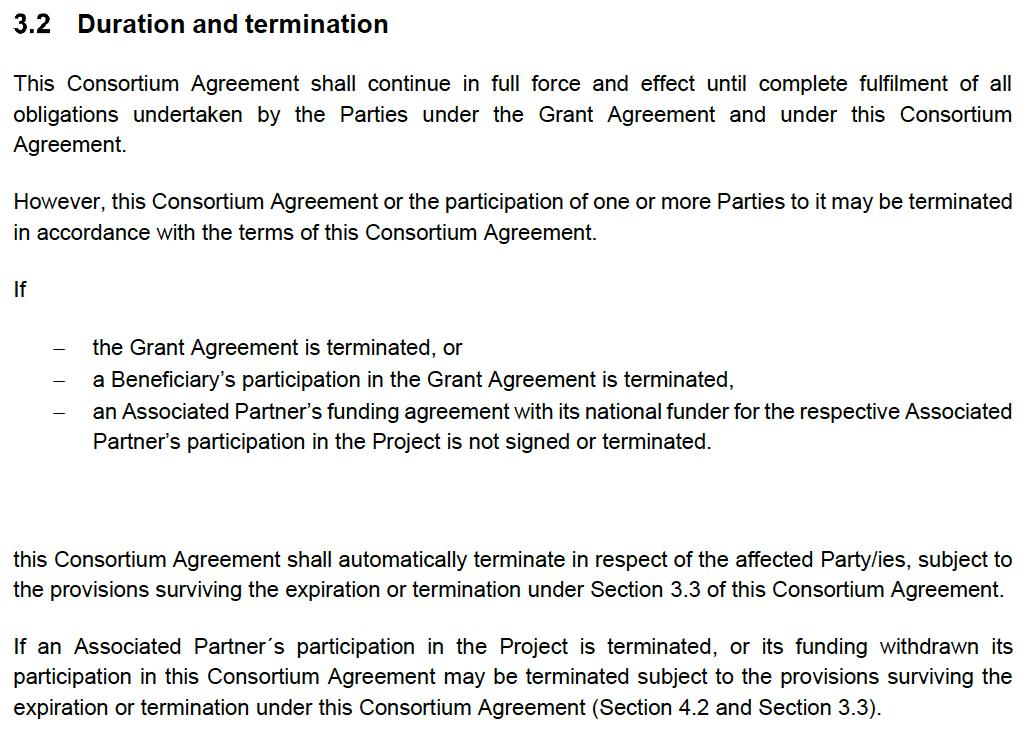 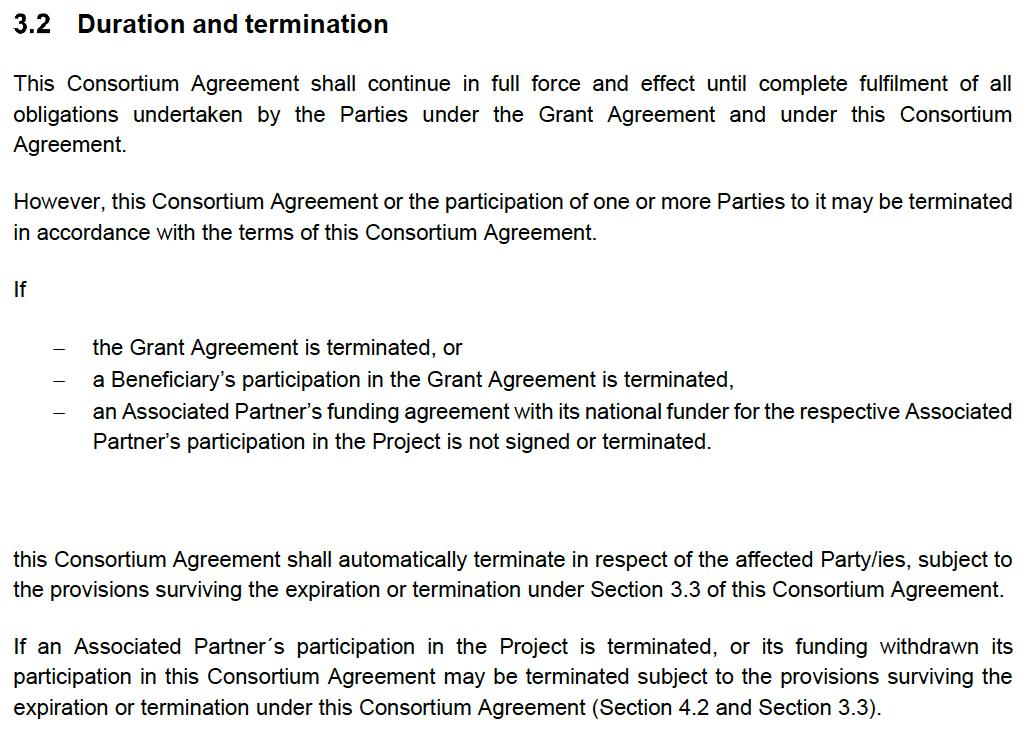 Insert author and occasion
14
Preparatory Phase Consortium Agreement III
(excerpts)
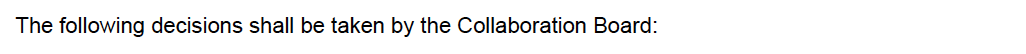 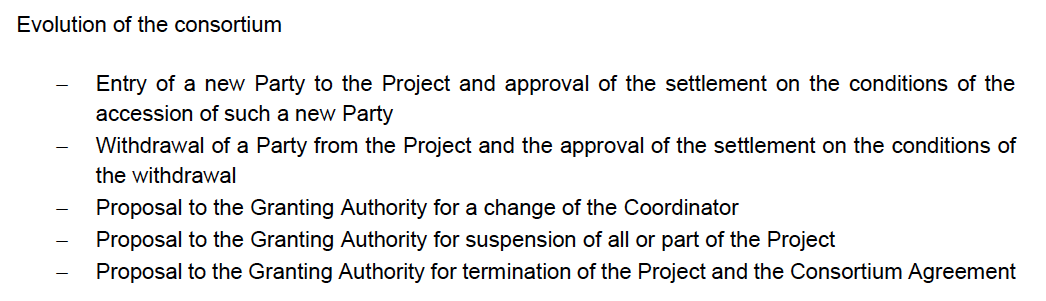 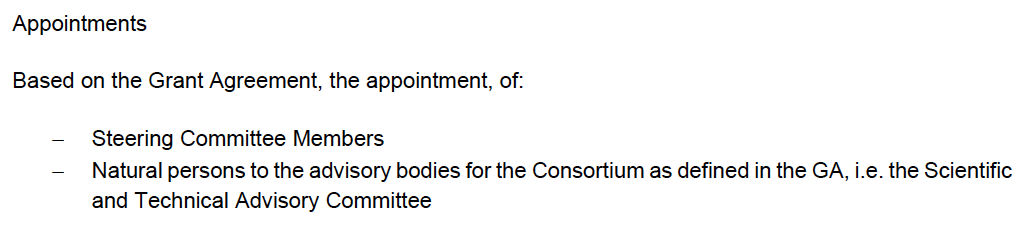 Insert author and occasion
15
Preparatory Phase Consortium Agreement IV
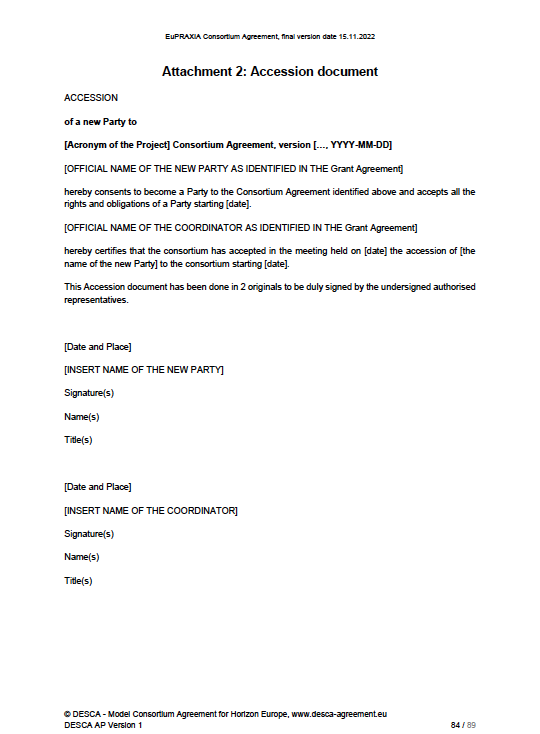 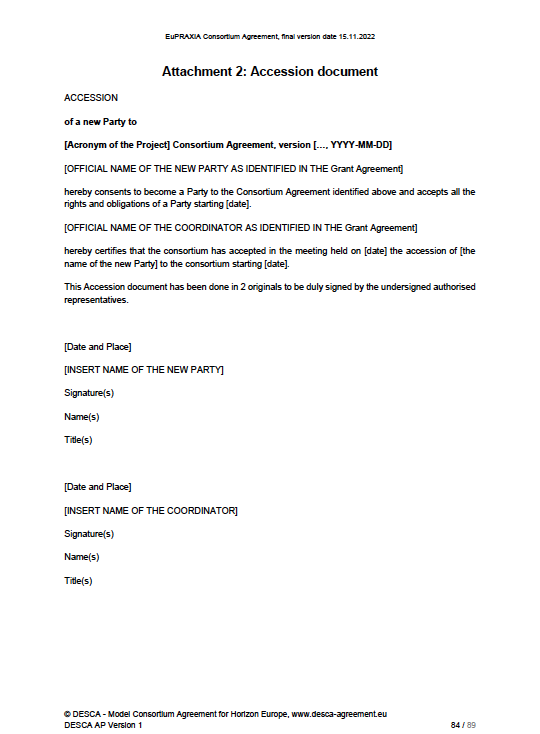 Insert author and occasion
16
Proposal
Insert author and occasion
17
Proposal
In order to streamline the work and reduce number of official meetings and project bodies:		ESFRI parties not in PP join the PP Consortium through accession
We will then drive the project through the Preparatory Phase consortium that includes all partners and observers
The ESFRI consortium formally stays in place and will complete with the completion of the Preparatory Phase, as stipulated in its Consortium Agreement
We ask for 
Approval to pursue this merger, involving the EU project officer for approval as well
Approval to follow-up on additional requests to join the consortium (not yet in PP nor in ESFRI)
Once ready we will organize CB of Preparatory Phase for formal votes on new members
Insert author and occasion
18